ПЕТАК, 08.03.2024.
Project analysis slide 2
KM
GBPУ КМ
20.110.316,28
42.186,75
USDУ КМ
EURУ КМ
23.007,39
358.018,84
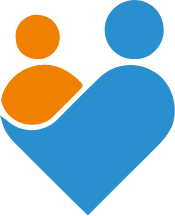 RSD У КМ
CHF У КМ
1.391,75
33.855,41
RUB У КМ
4.448,31
СТАЊЕ НА РАЧУНУ
КМ 20.463.335,12